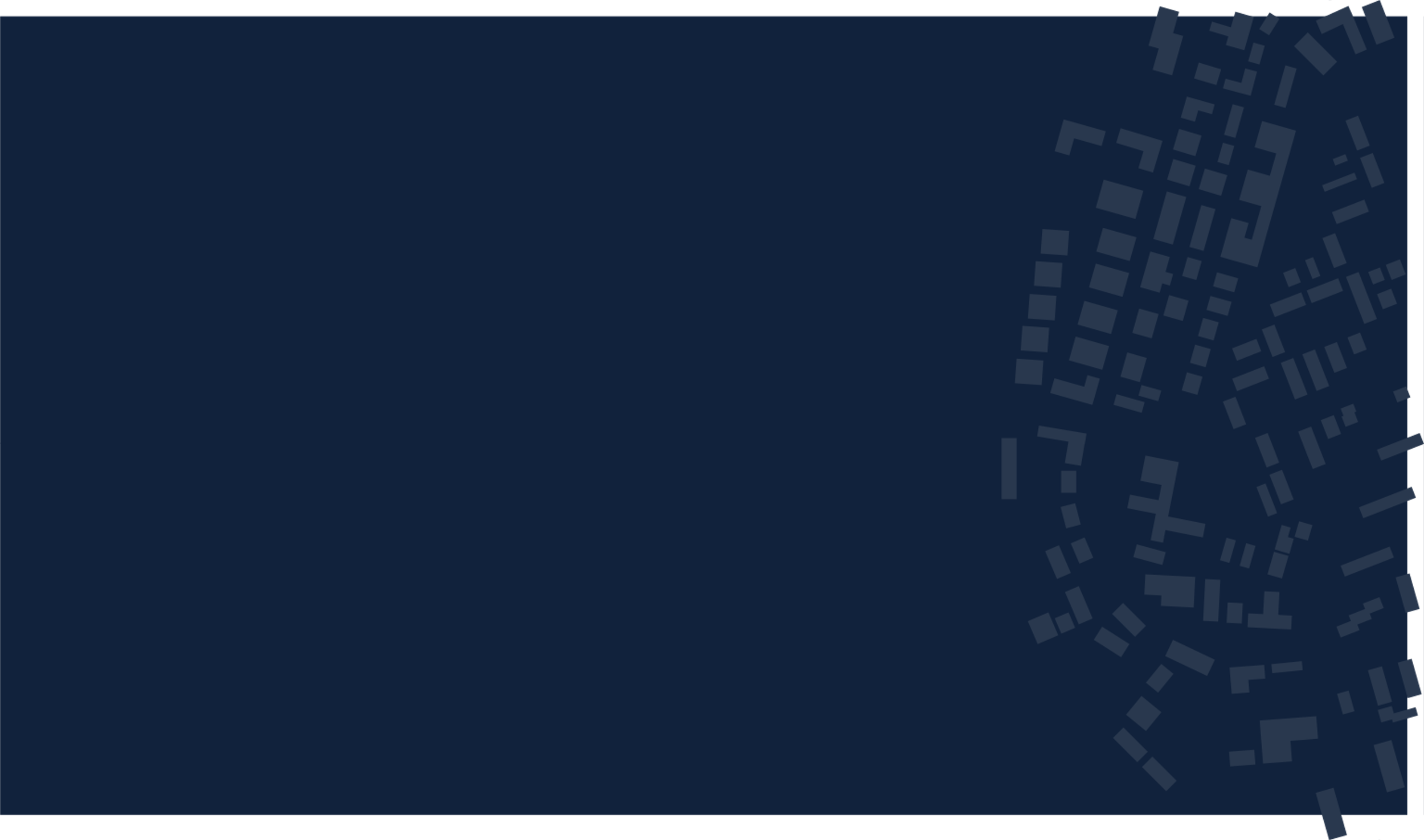 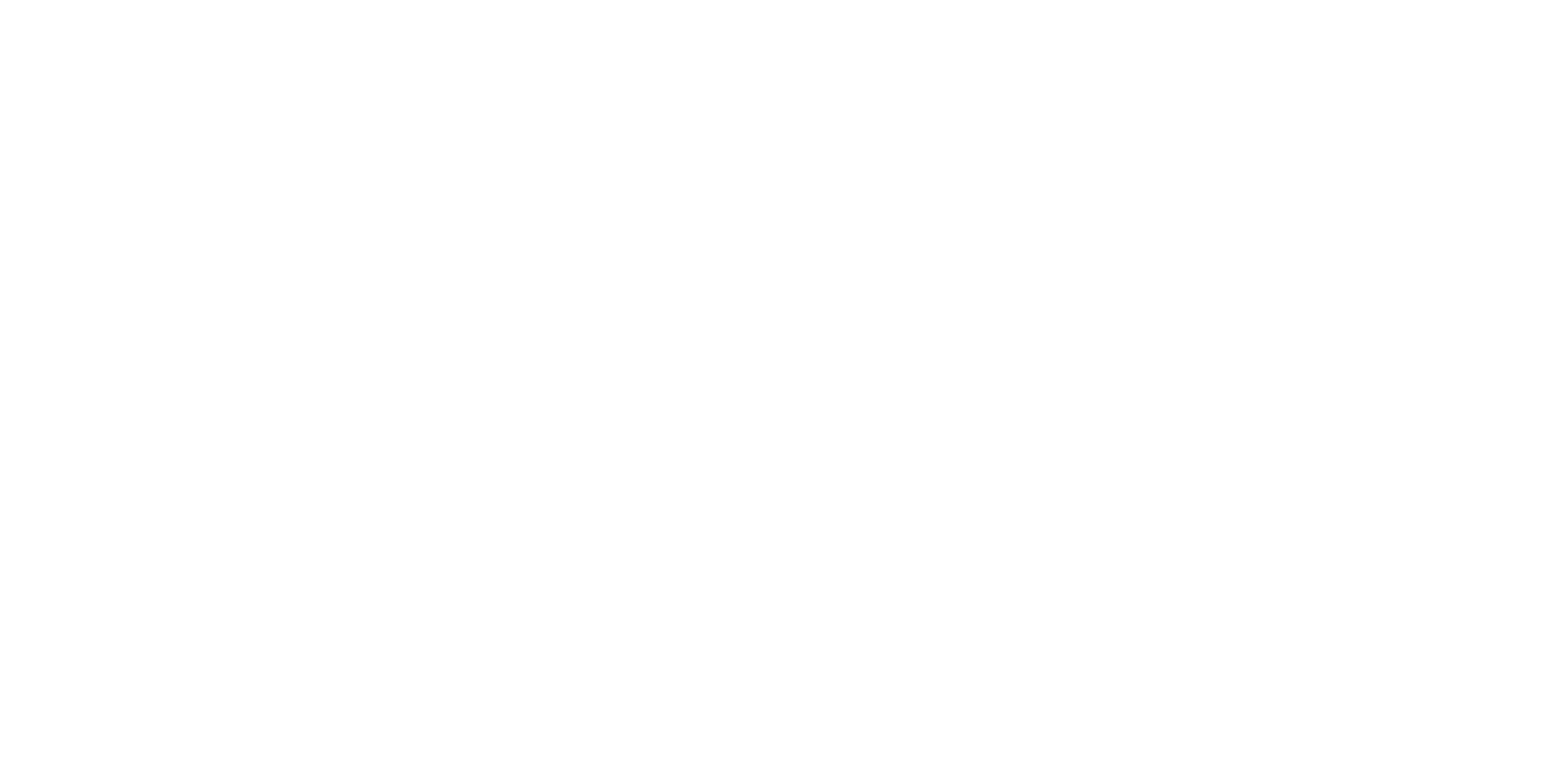 Staða og horfur á íbúðamarkaði á Austurlandi
Kári S Friðriksson, hagfræðingur
Teymi húsnæðisáætlana
27. apríl 2022
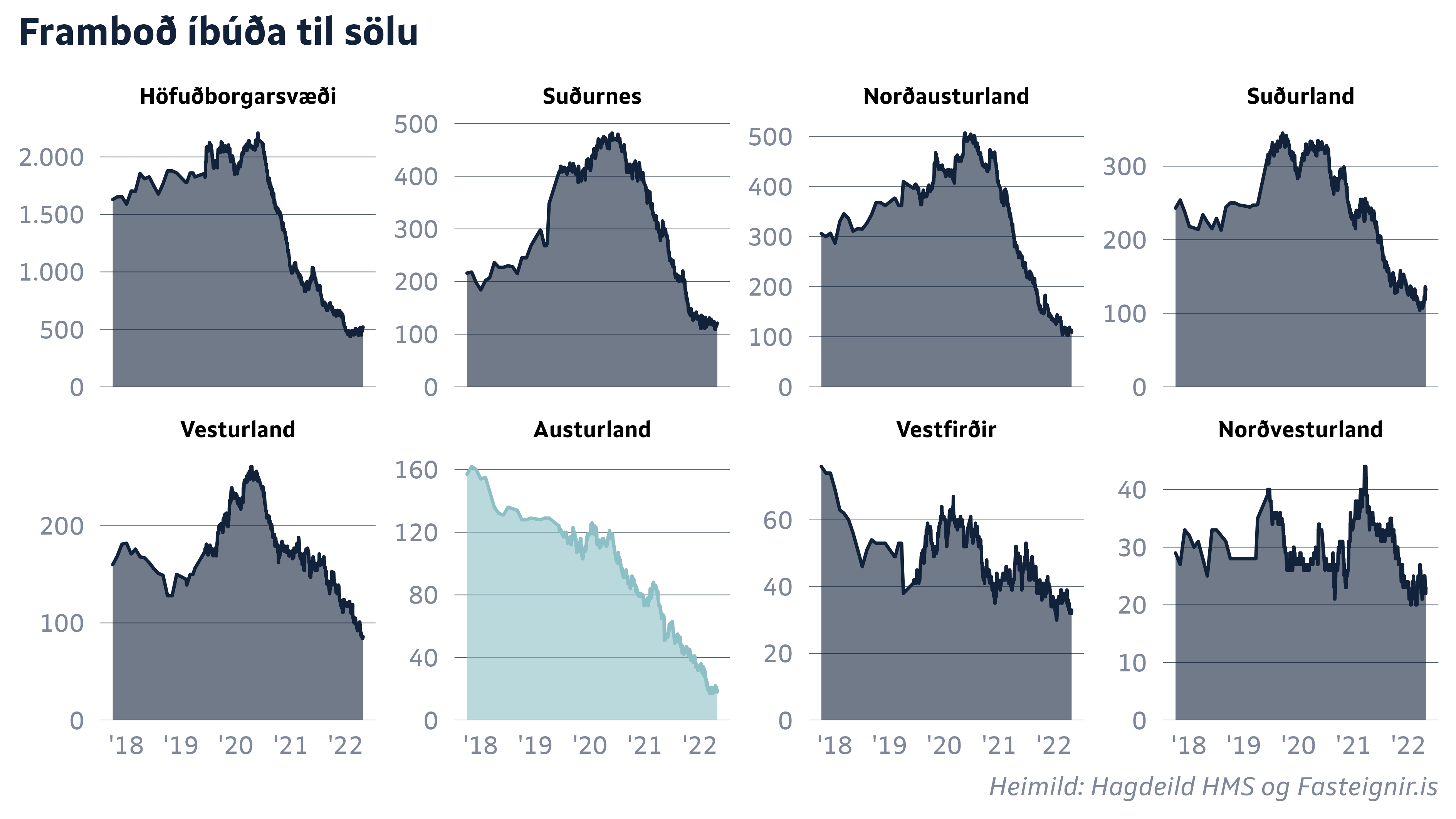 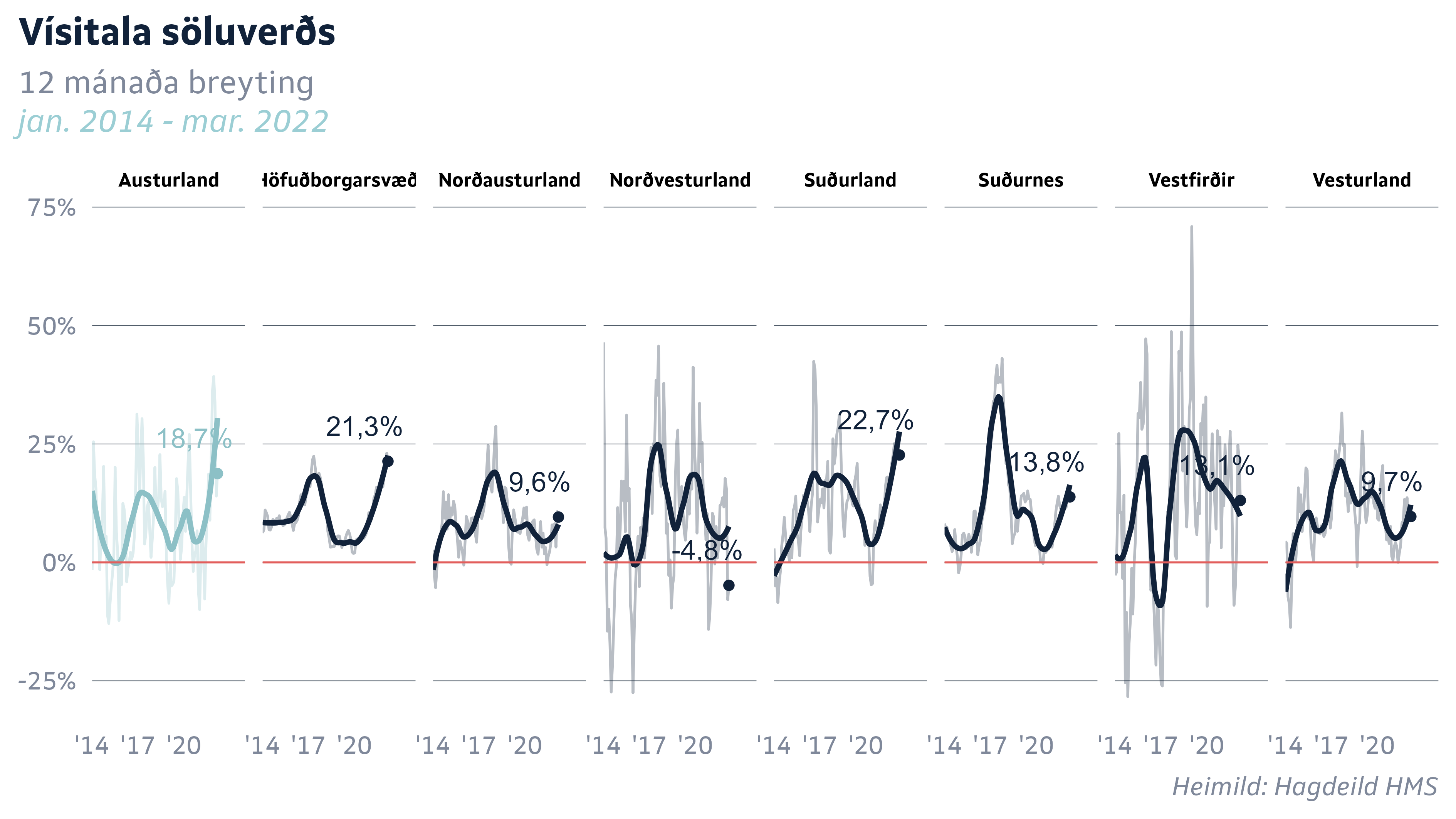 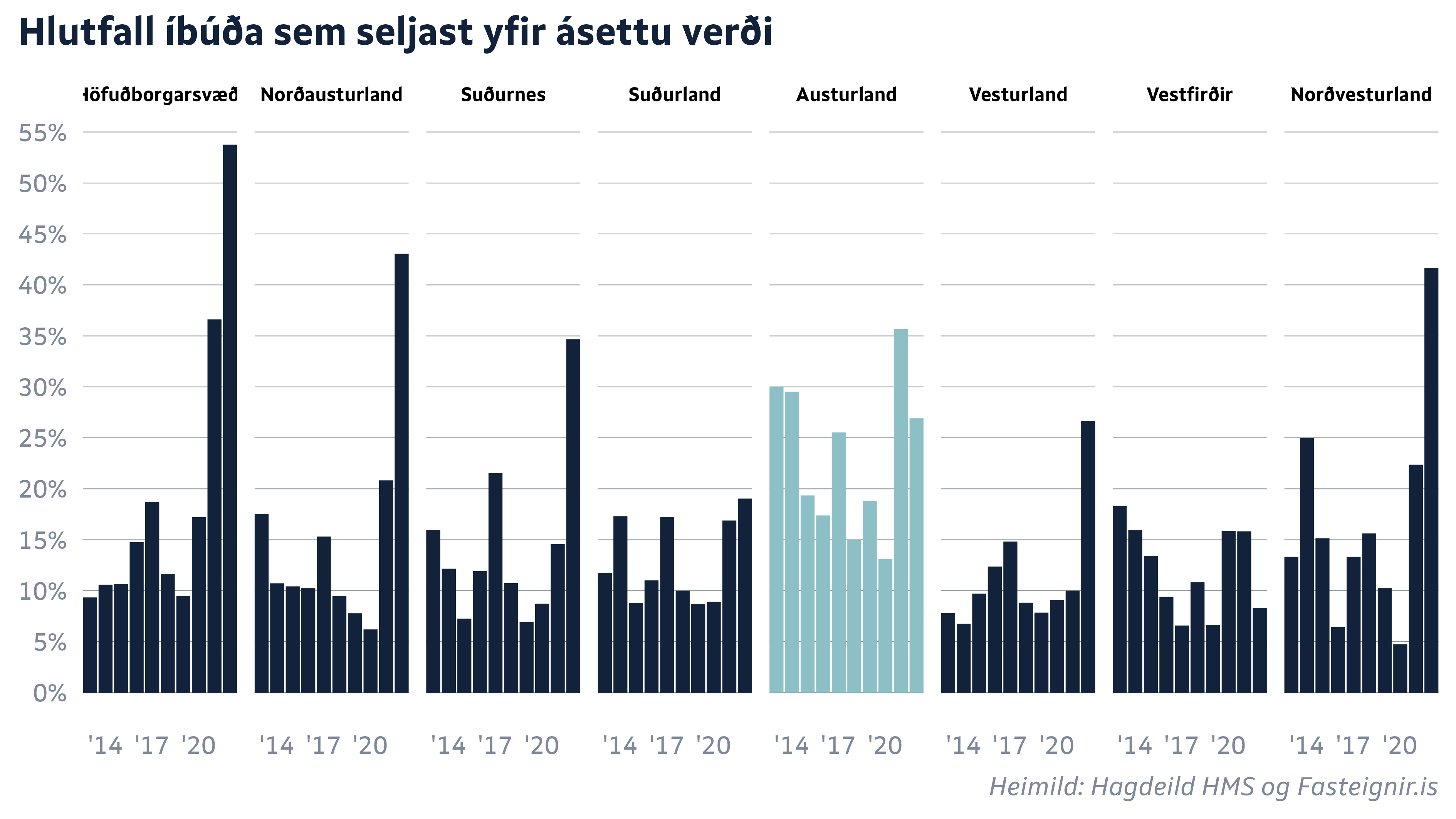 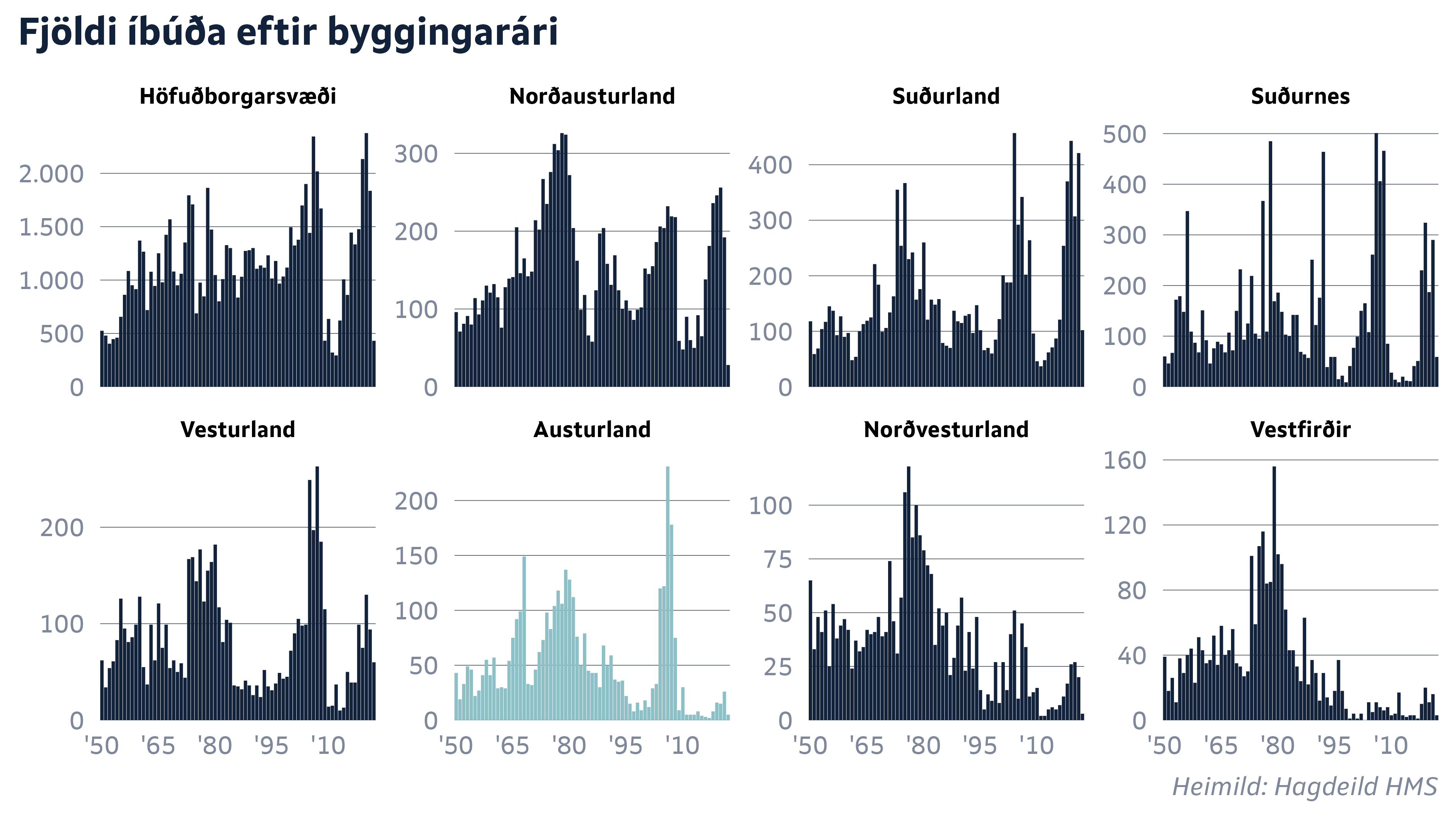 [Speaker Notes: 2,99% af íbúðastokknum
2,93% af íbúum]
Íbúðaþarfagreining HMS síðan í maí 2021
Byggja þarf 2.950 íbúðir á ári til ársins 2030
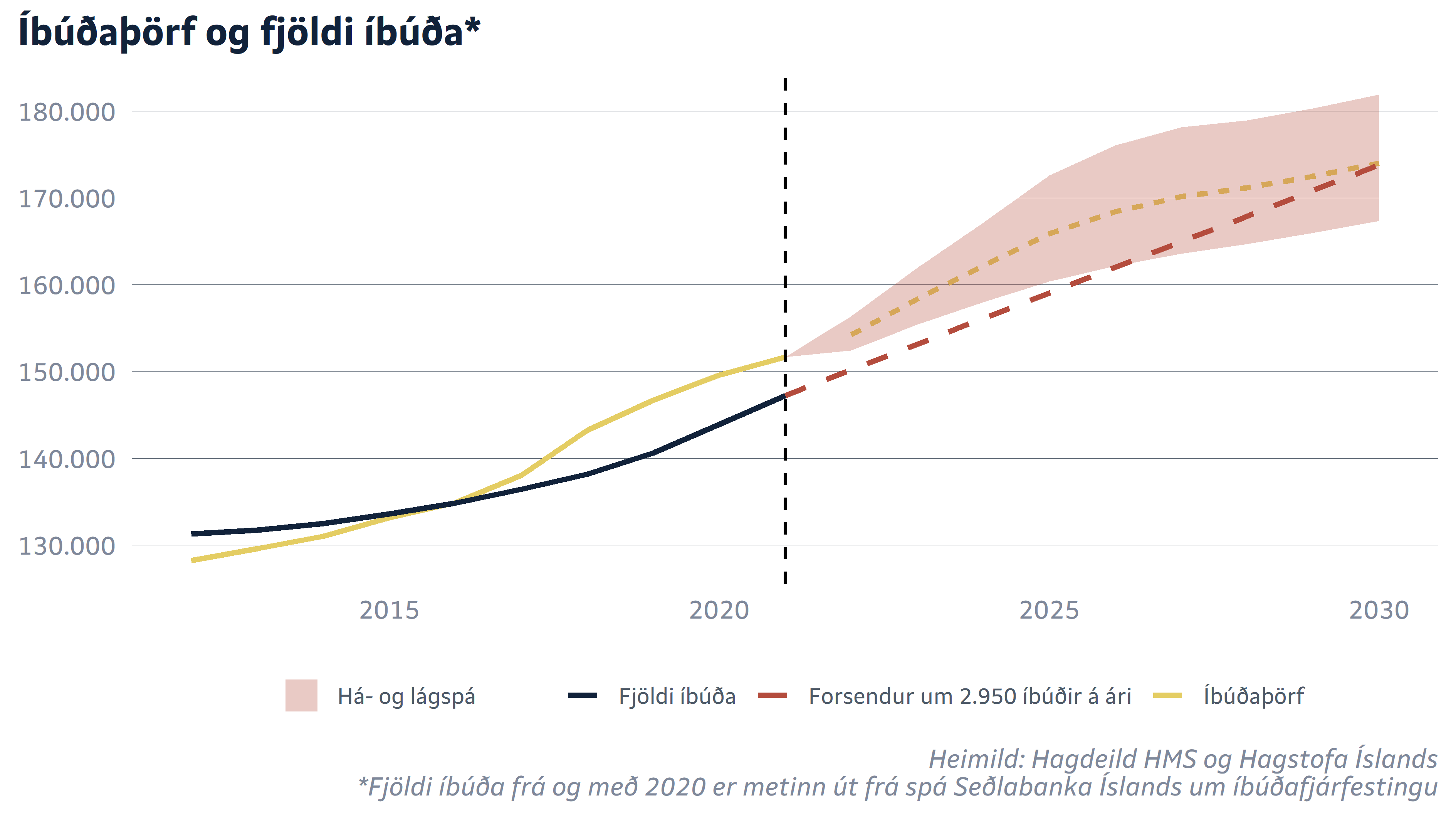 Íbúðaþörf vex hraðar á fyrri hluta spátíma þar sem byggja þarf 3.500 íbúðir á ári
Íbúðaþarfagreining HMS
Mannfjöldaspá Hagstofu Íslands 2020
Breyting fjölskyldumynsturs 
Stöðug uppbygging íbúða mikilvæg
Fyrirsögn
Í tveimur línum
Ný mannfjöldaspá Hagstofunnar
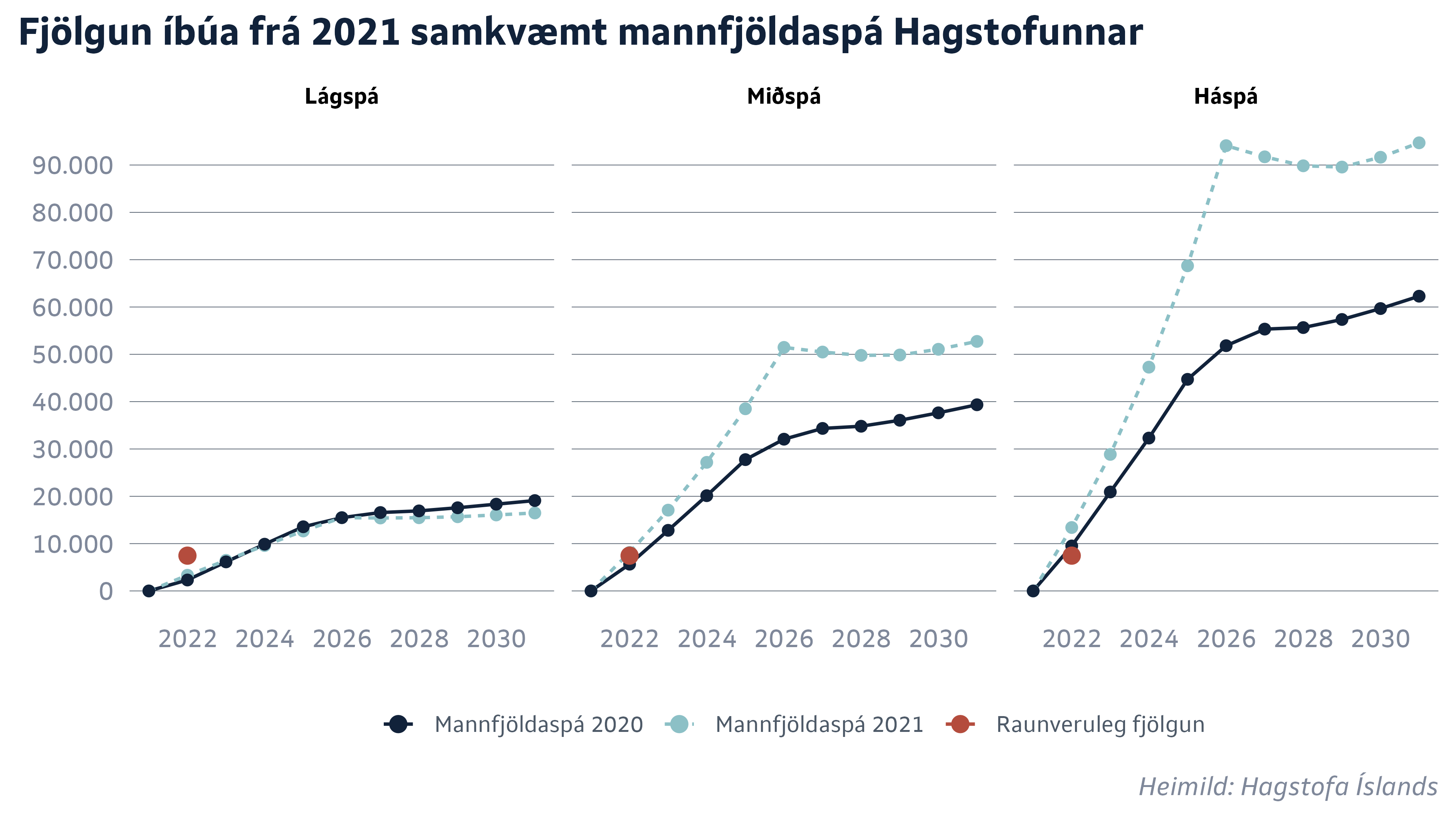 Uppfærð mannfjöldaspá Hagstofunnar í desember 2021, mun brattari spá en áður
Nákvæm mannfjöldaspá Hagstofunnar er til 5 ára
HMS í samtali við Hagstofuna um gerð nákvæmrar mannfjöldaspár til 10 ára
Kallar á uppfærslu á íbúðaþarfagreiningu HMS
Stafrænar húsnæðisáætlanir
Fjölmennustu sveitarfélögin búin að staðfesta húsnæðisáætlun
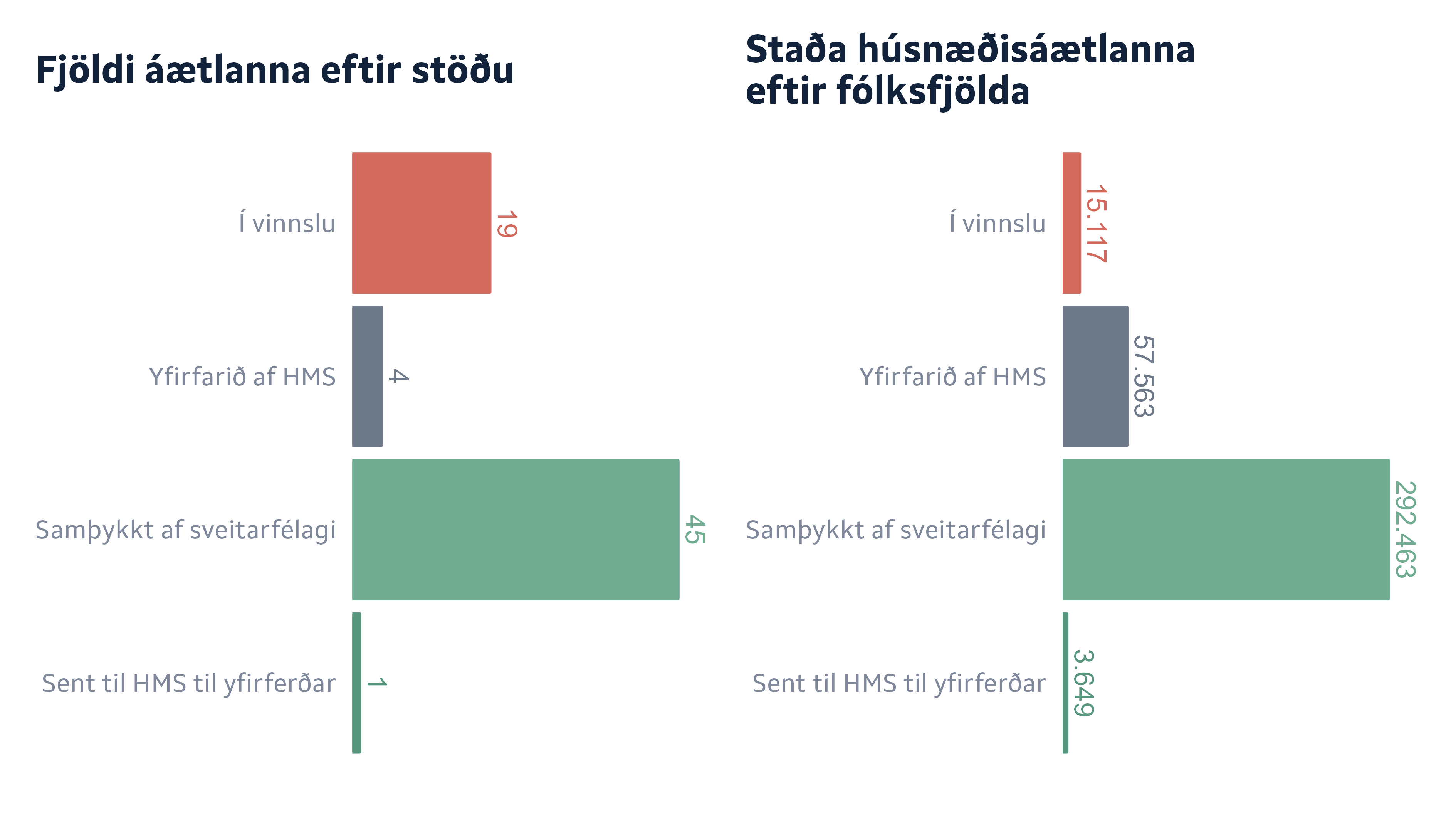 Stafrænar húsnæðisáætlanir
Mannfjöldaspá sveitarfélaga skv. húsnæðisáætlunum
HMS vinnur með sveitarfélögunum að gerð samræmdra húsnæðisáætlana
Sveitarfélög gera mannfjöldaspá til 10 ára
Spár sveitarfélaganna að miklu leyti í samræmi við mannfjöldaspá Hagstofunnar til 5 ára
Vísbendingar um aukna íbúðaþörf næstu árin
Lágspá
Miðspá
Háspá
460.000
440.000
420.000
400.000
380.000
'21
'23
'25
'27
'29
'31
'21
'23
'25
'27
'29
'31
'21
'23
'25
'27
'29
'31
Húsnæðisáætlanir 2022
Mannfjöldaspá Hagstofu Íslands 2020
Mannfjöldaspá Hagstofu Íslands 2021
Heimild: Húsnæðisáætlanir 2022 og Hagstofa Íslands
Sveitarfélög áætla að byggja þurfi  3.500 íbúðir á ári 
næstu 5 árin
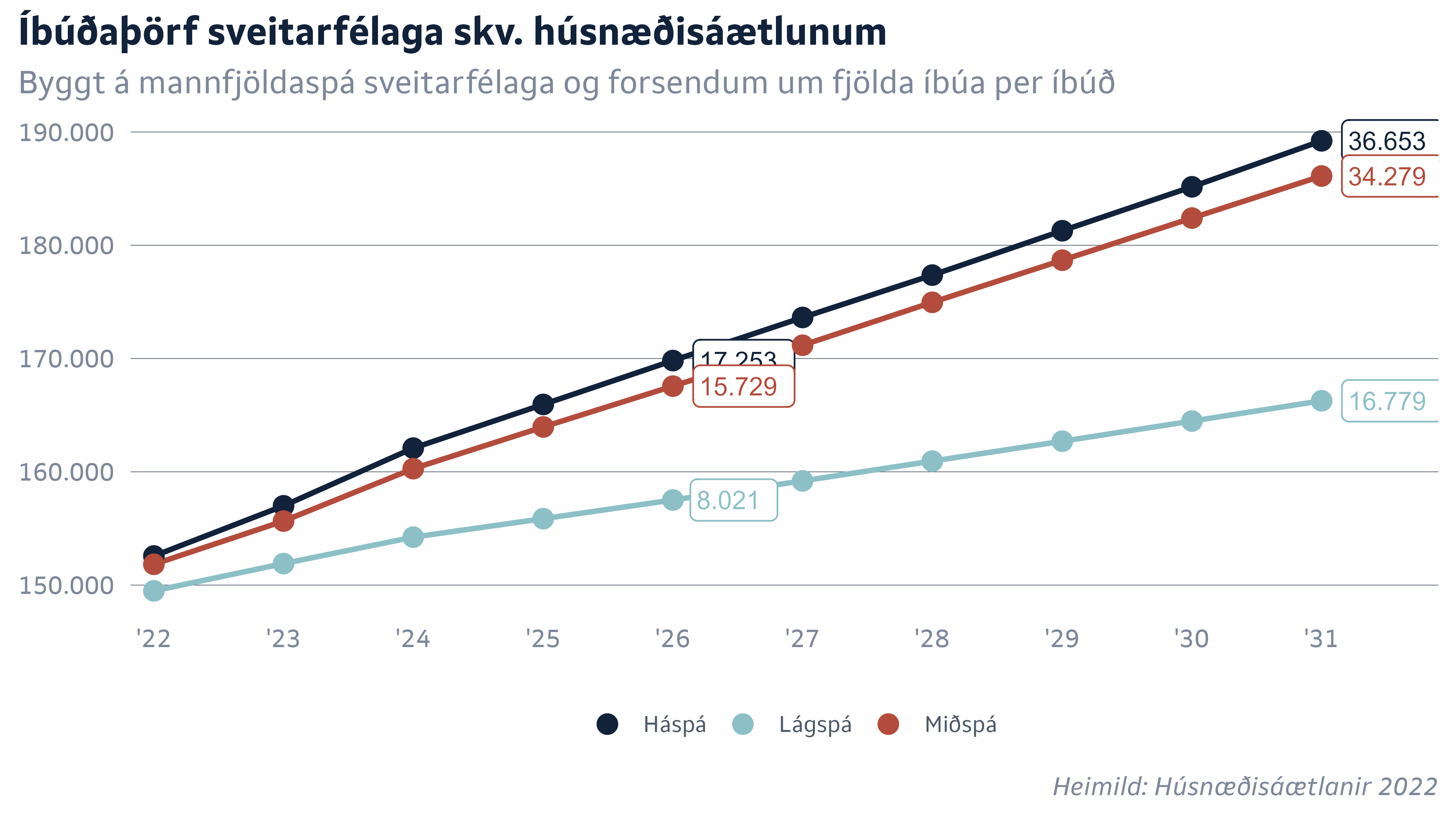 Spáin tekur ekki tillit til uppsafnaðrar íbúðaþarfar
Sveitarfélögin áætla að það sé þörf á um 34 þús. íbúðum næstu 10 árin
Vísbendingar um að byggja þurfi 3.500 til 4.000 íbúðir á ári næstu 5 árin
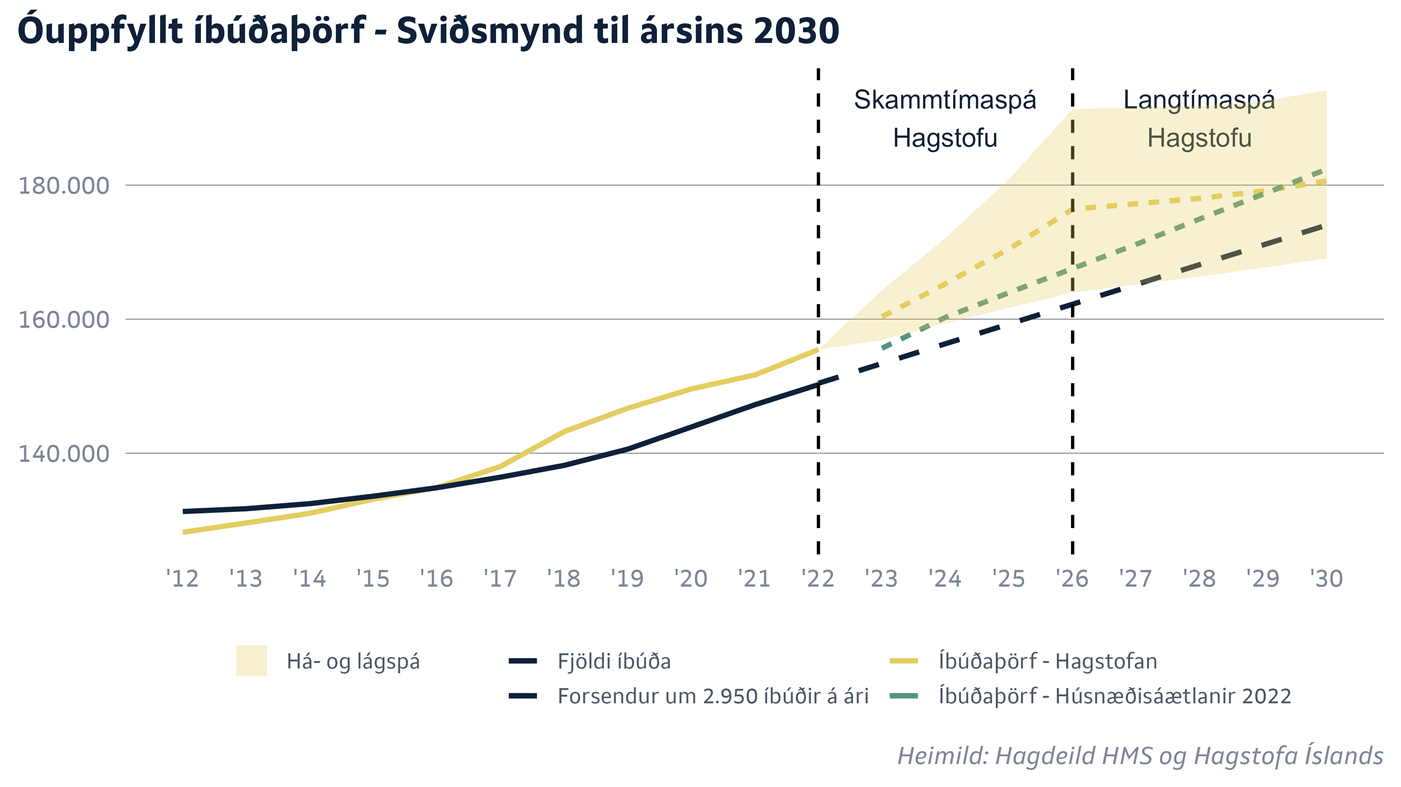 HMS mun uppfæra íbúðaþarfagreiningu til 10 ára þegar ný mannfjöldaspá Hagstofunnar liggur fyrir
Fyrra mat HMS var að byggja þyrfti 3.000 íbúðir á ári næstu 10 árin þar sem framan af spátímabilinu yrðu byggðar 3.500 íbúðir á ári
Stafrænar húsnæðisáætlanir
Staða á skilum sveitarfélaga á Austurlandi
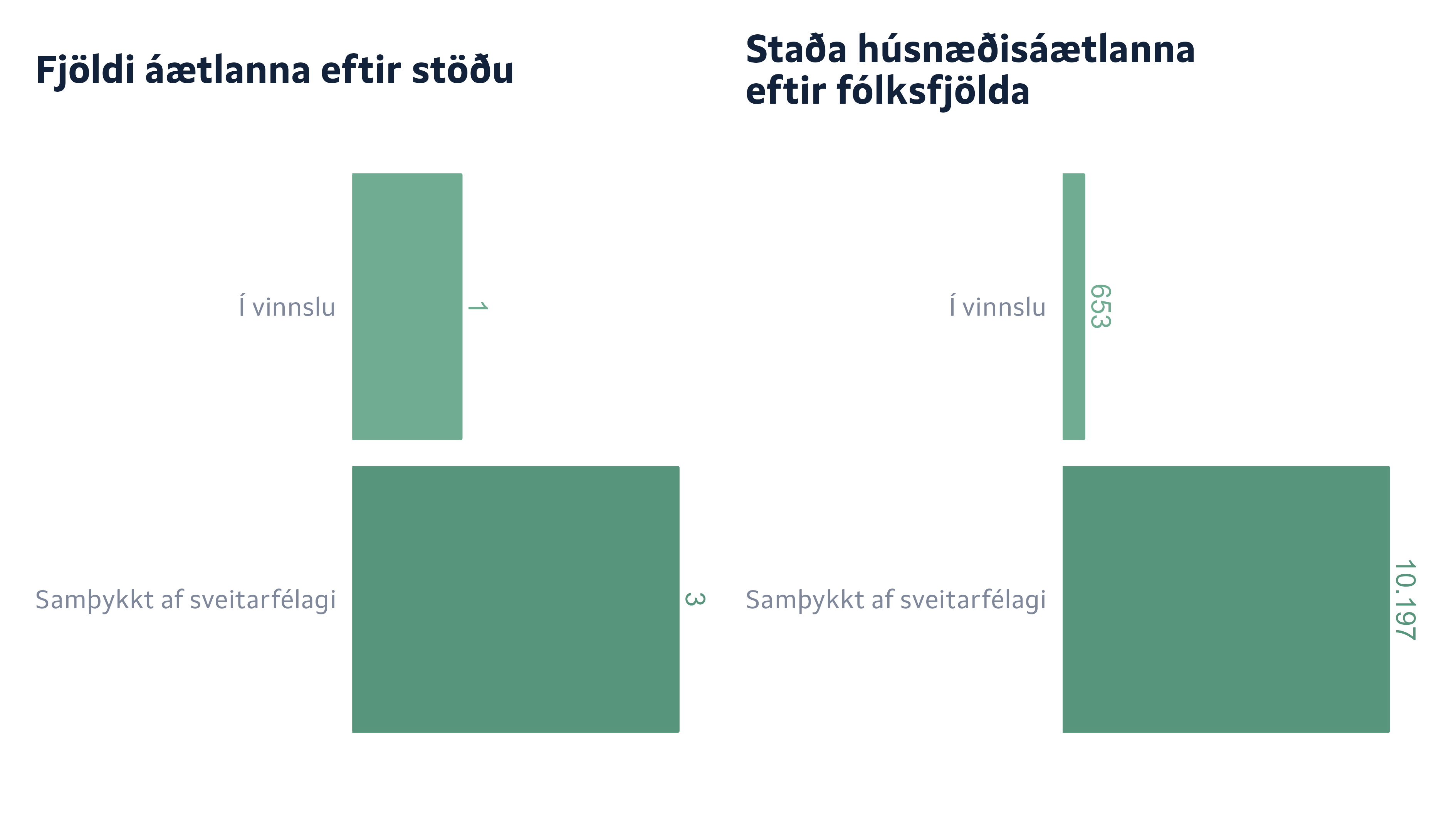 Stafrænar húsnæðisáætlanir
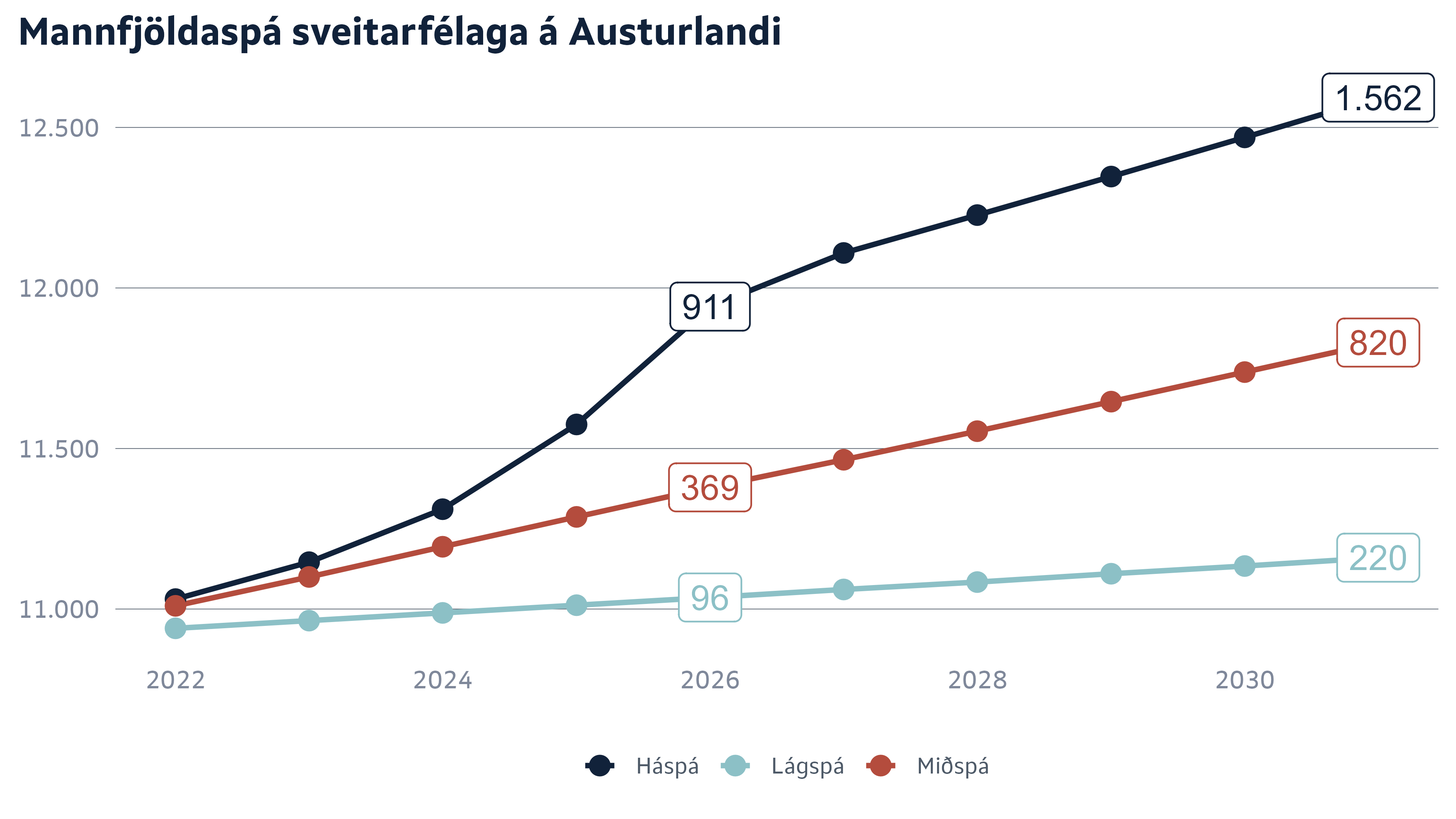 Stafrænar húsnæðisáætlanir
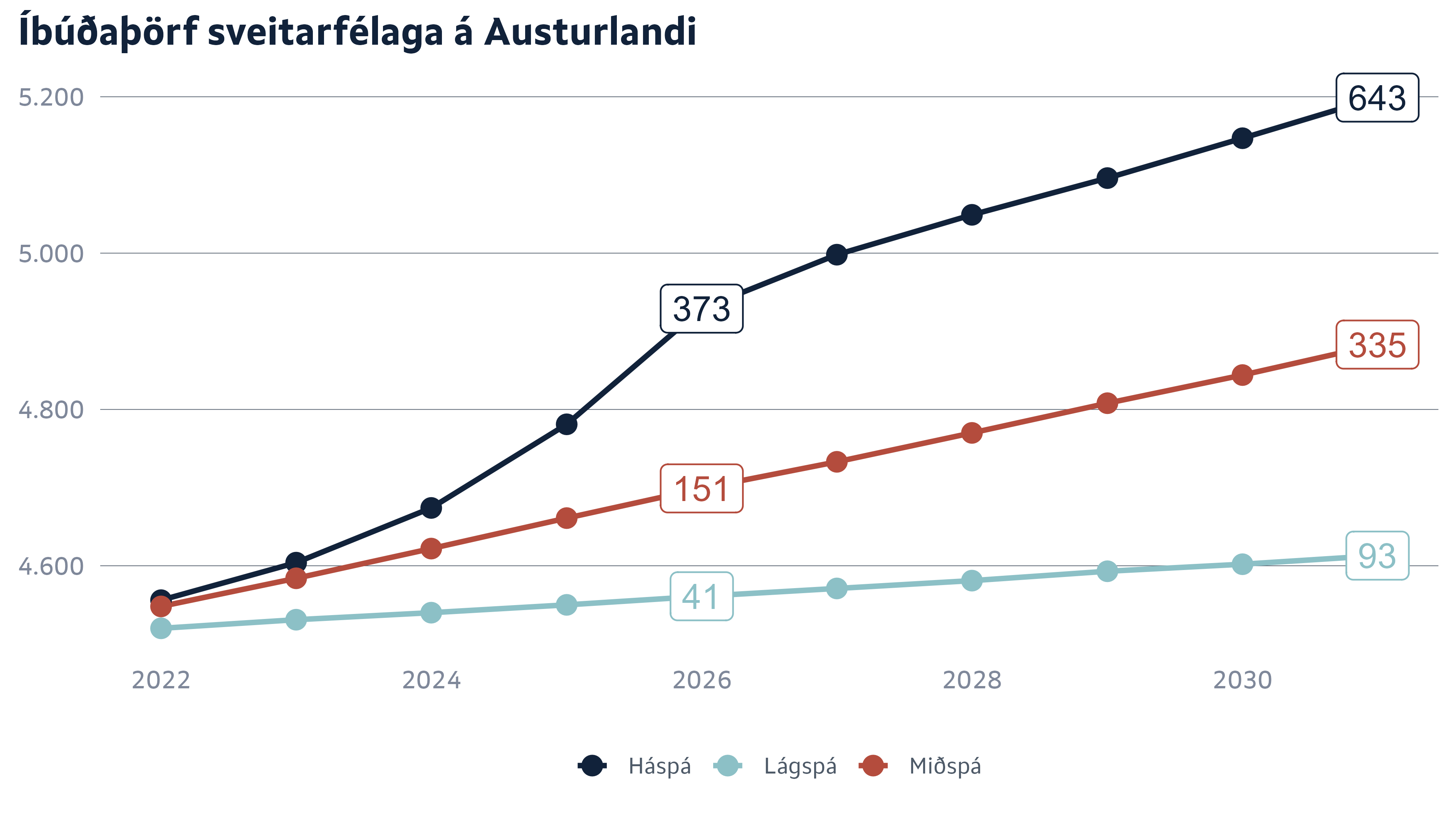 Talning HMS og SI á Austurlandi
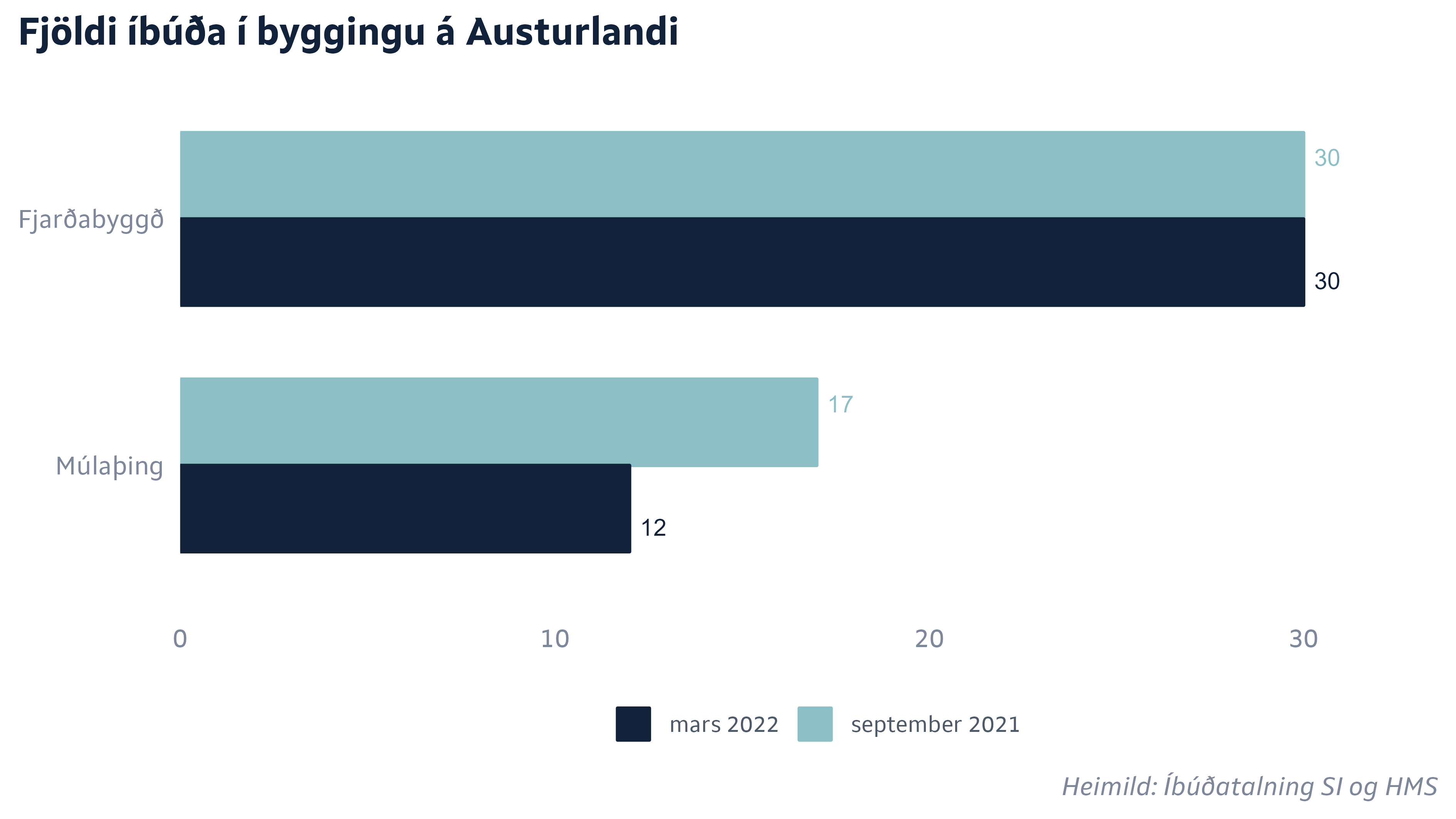 Talning HMS og SI á Austurlandi
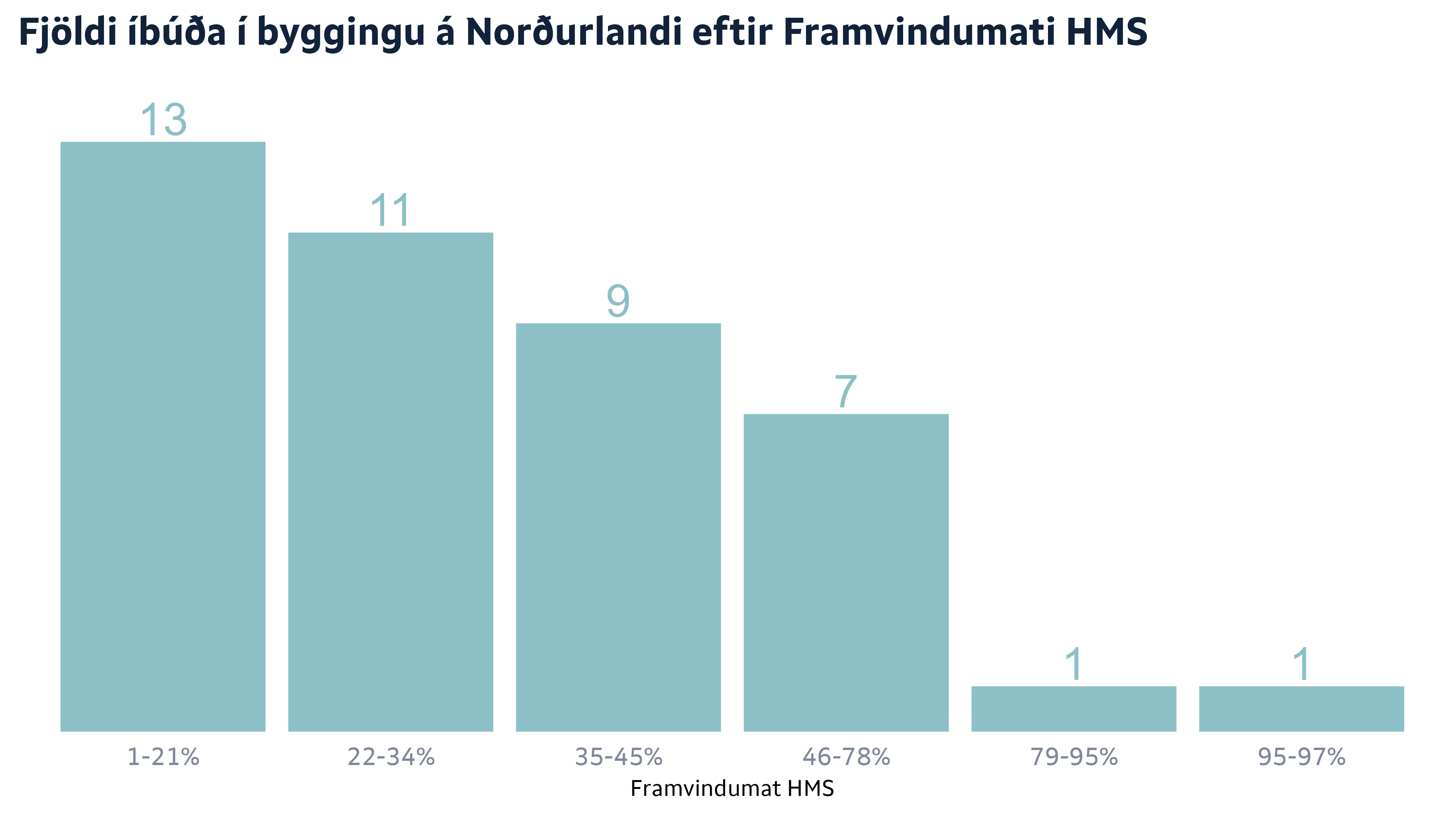 Íbúðaþörf og vænt framboði á Austurlandi
Íbúðaþörf eykst um 74 íbúðir á næstu tveimur árum samkvæmt húsnæðisáætlunum
42 íbúðir eru nú í byggingu
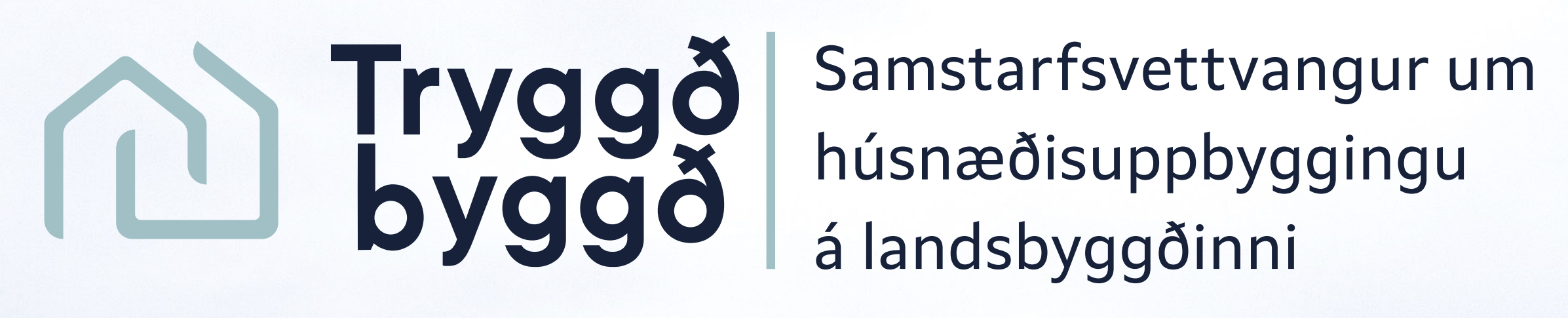 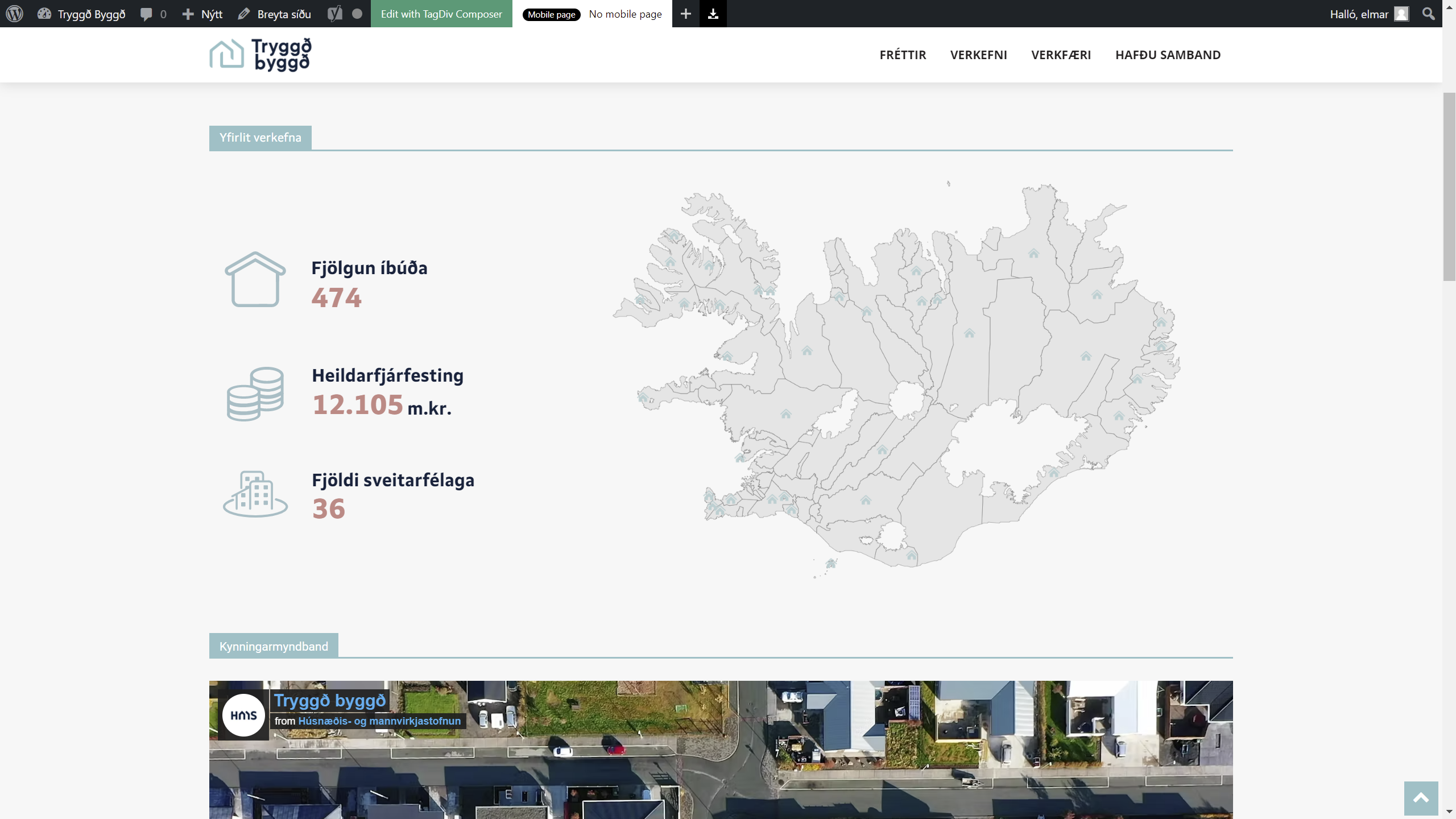 491
12.850
38
Austurland
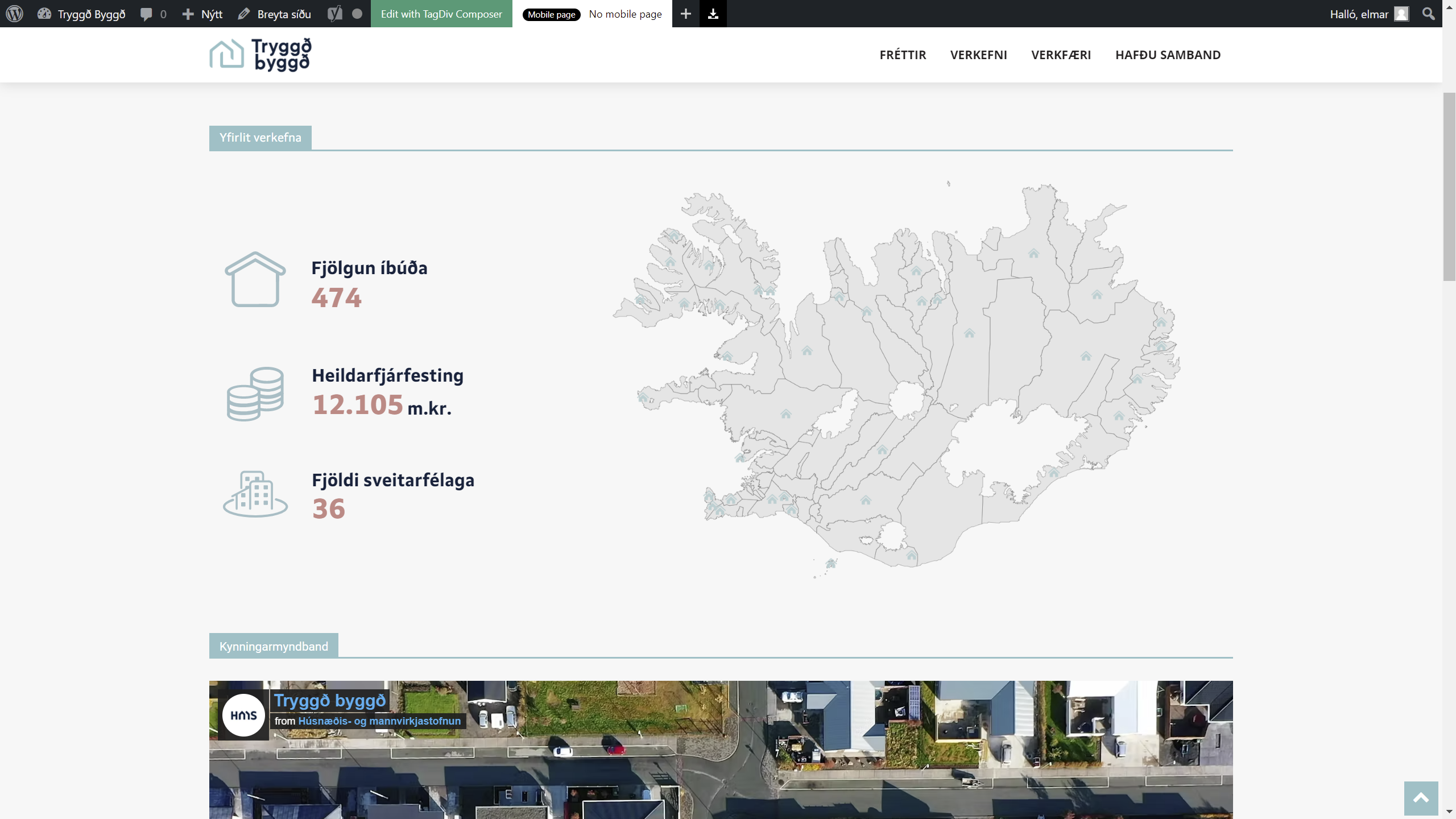 42
1.022
3
[Speaker Notes: Öll nema fljótdalshreppur]
Tryggð byggð - Dæmi um verkefni á Austurlandi
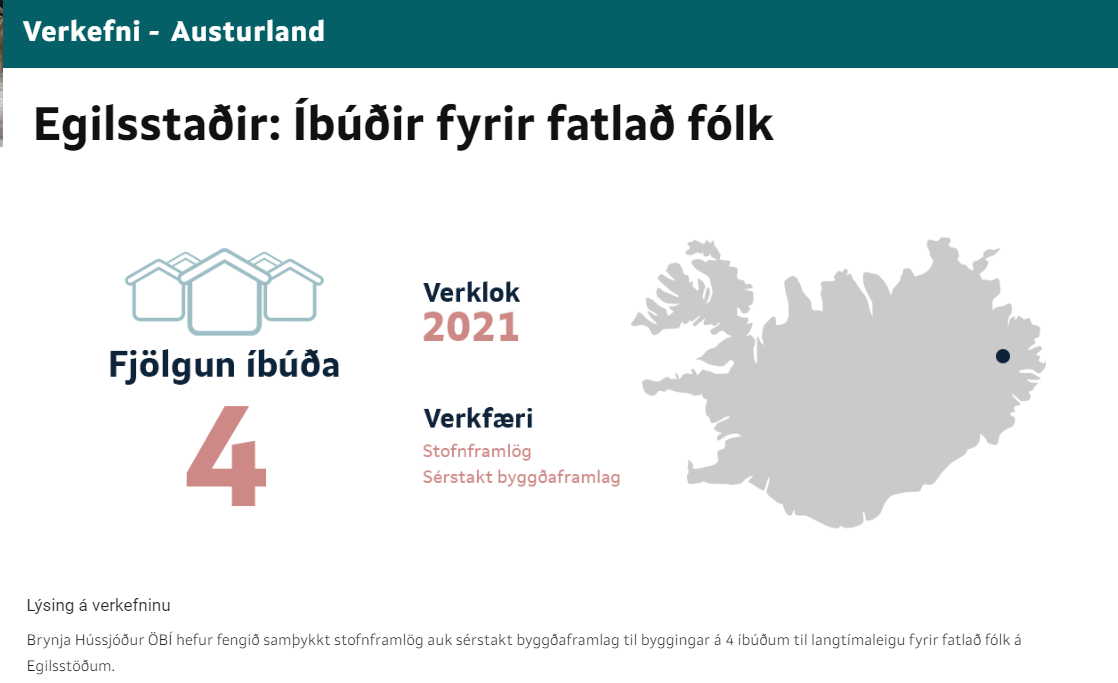 Lokið
Tryggð byggð - Dæmi um verkefni á Austurlandi
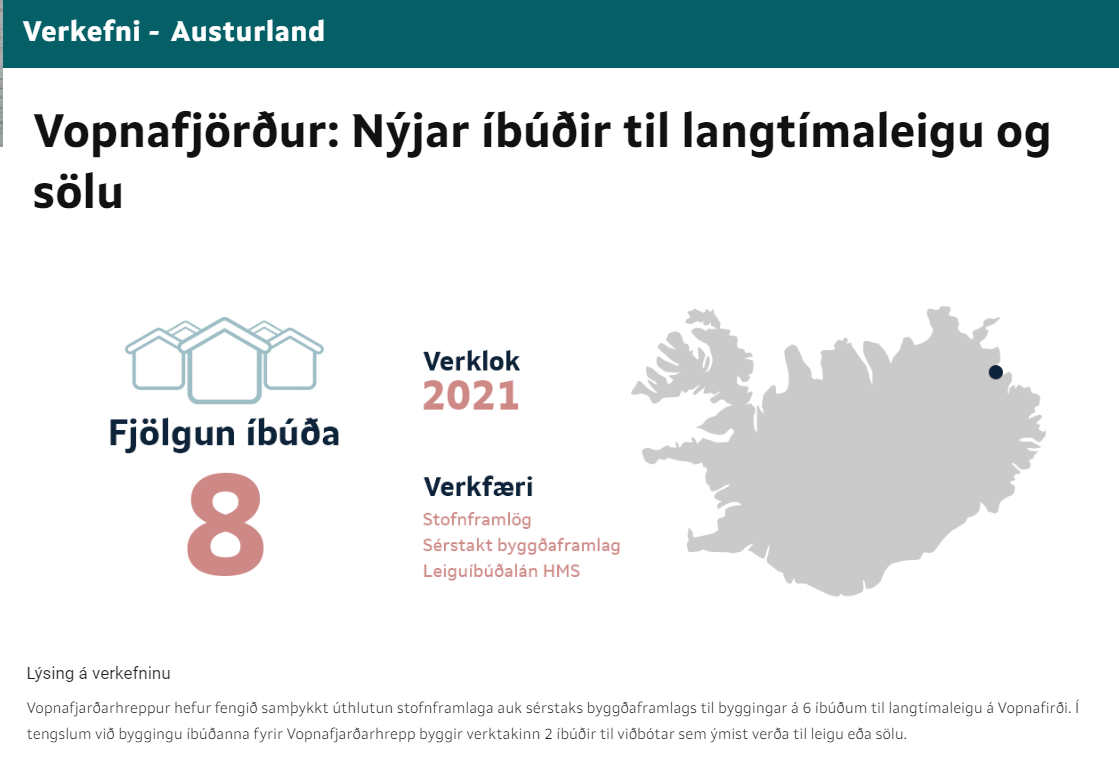 Lokið
Tryggð byggð - Dæmi um verkefni á Austurlandi
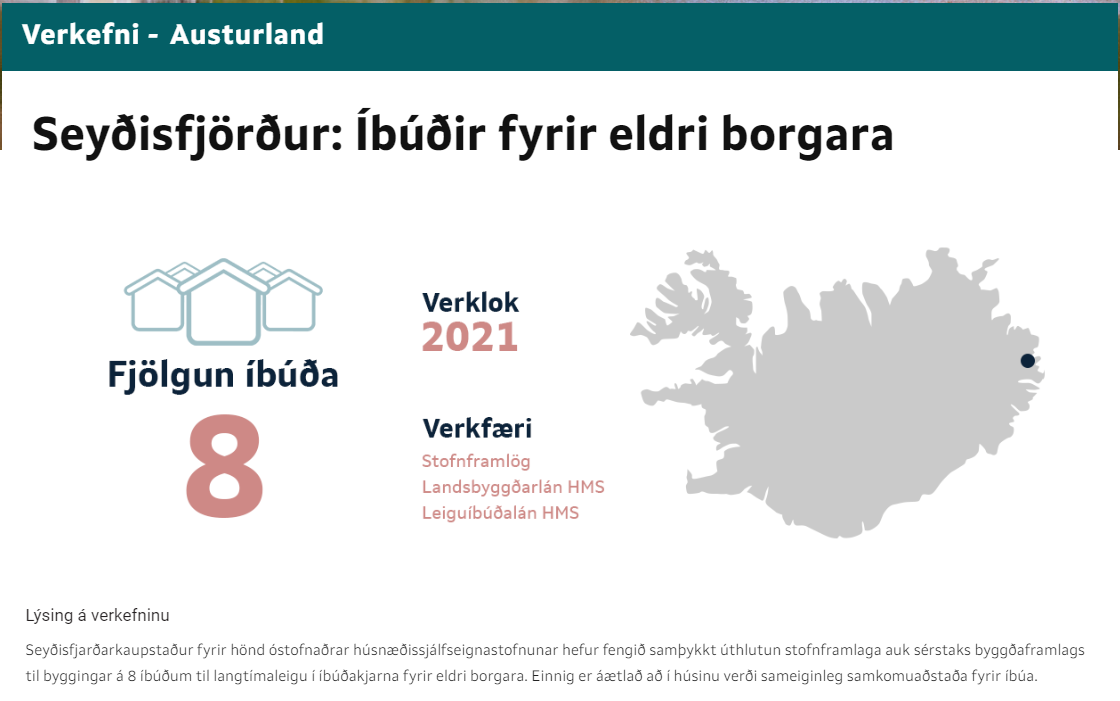 2022
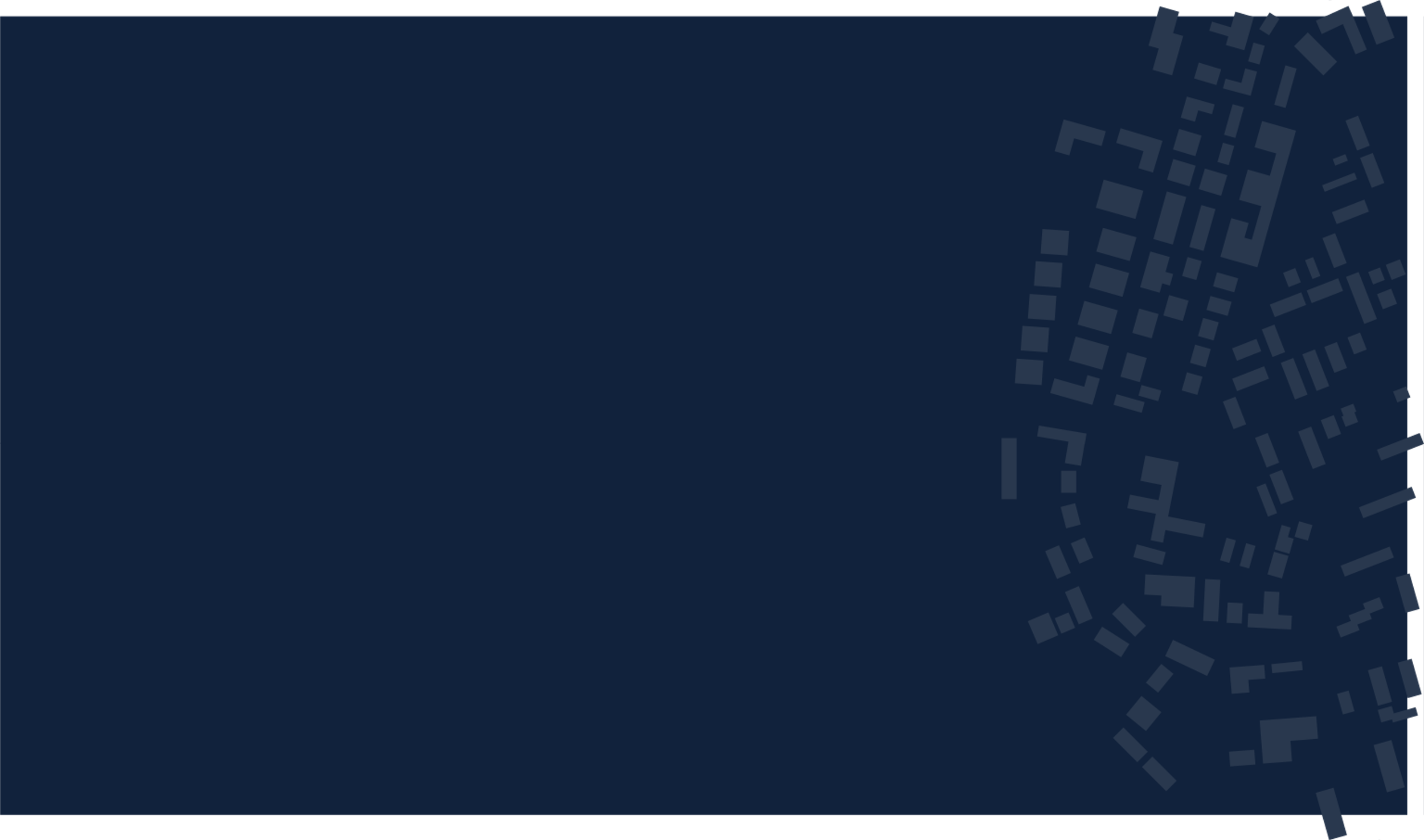 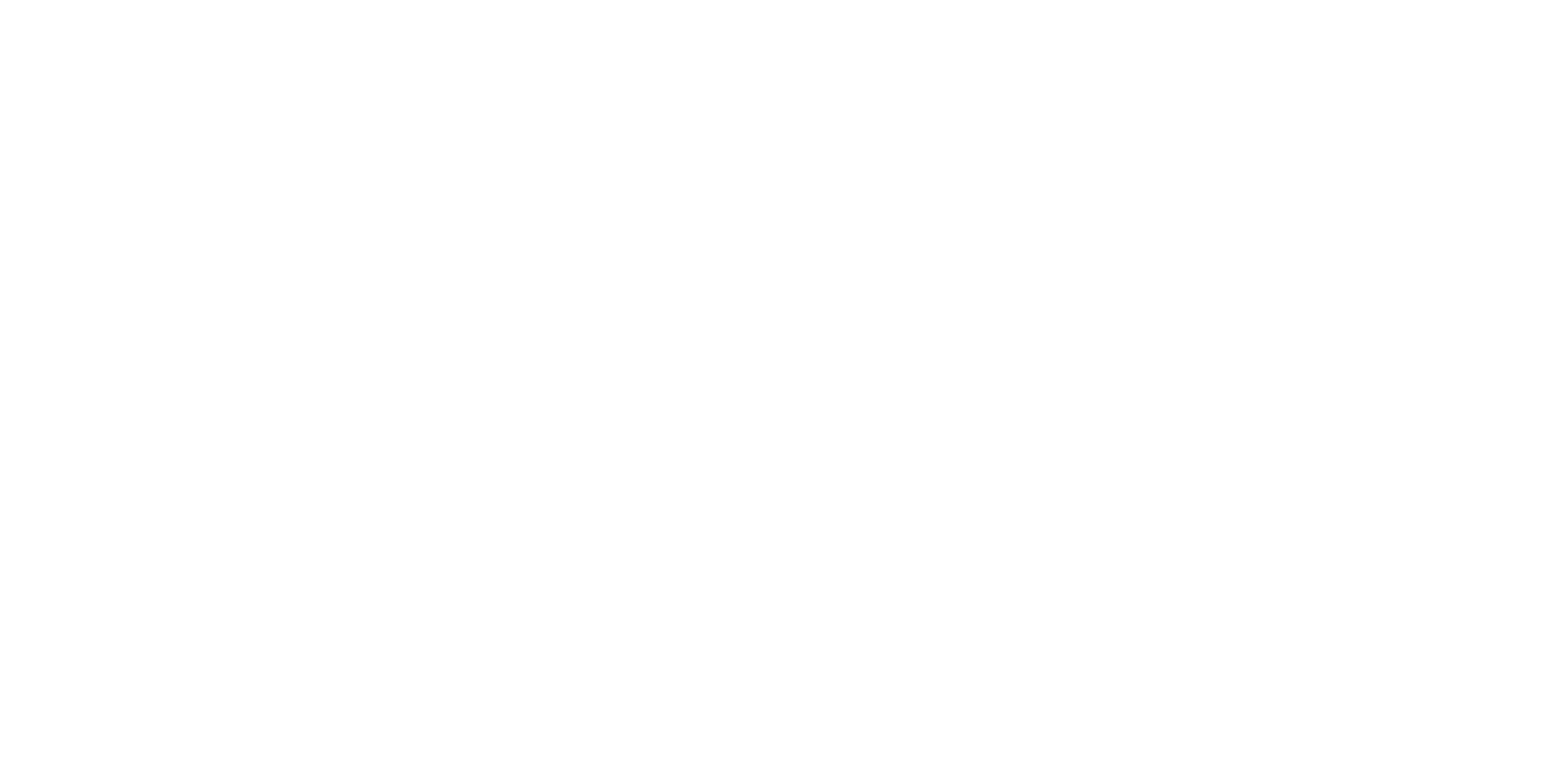